Maps
Maps are drawings that show regions on flat surfaces. Maps are easier to use and carry than globes, but they cannot show the correct size and shape of every feature on Earth’s curved surface. For this reason Cartographers (Map Makers) have created many different types of maps.
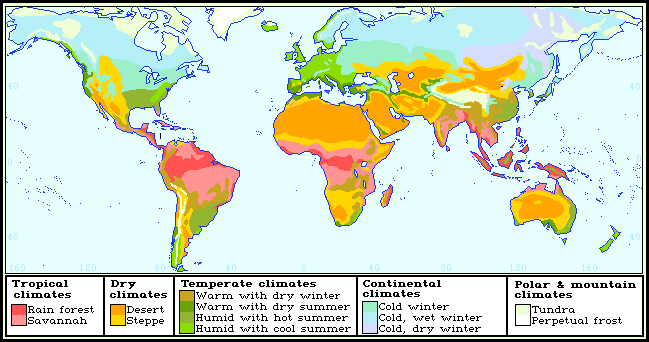 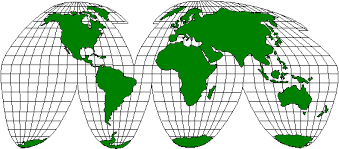 Clues To Help You Understand A Map
Map Scale or Scale Bar
The Map Scale or Scale Bar helps you determine the distances between places on a map.
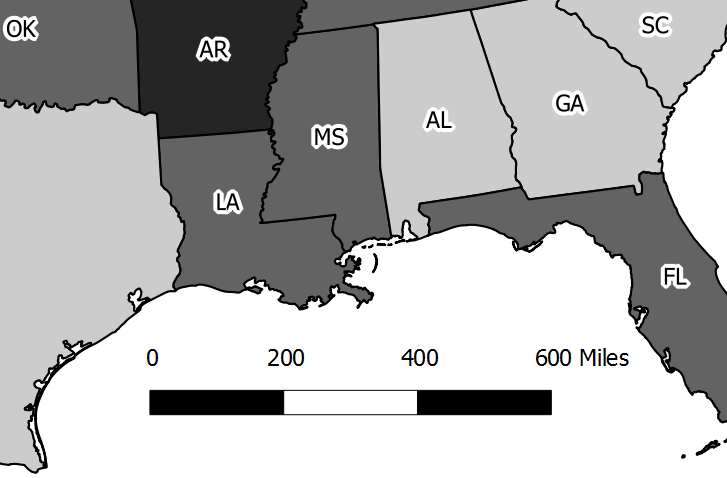 EXAMPLE
Map Key or Map Legend
The Map Key or Map Legend is used to explain the lines, colors, and other symbols on the map.
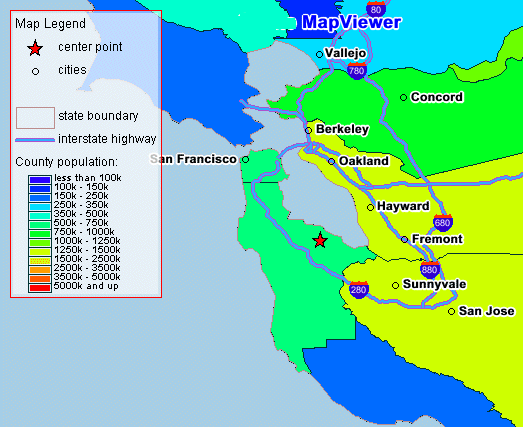 Compass Rose
The compass rose is a design on charts or maps that shows directions such as North & South
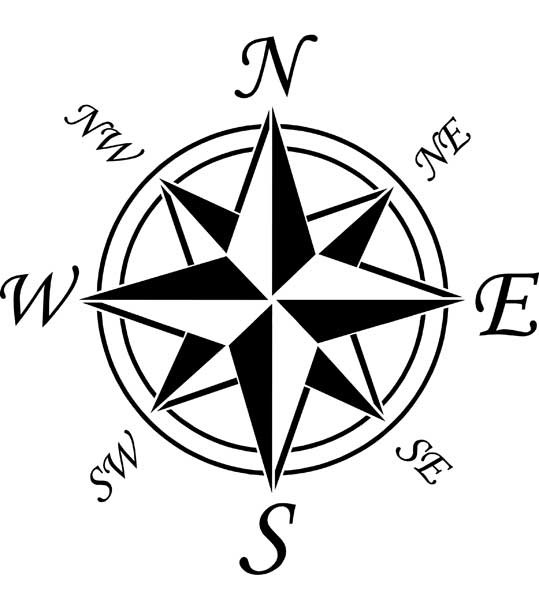 Locator Globe
The locator globe shows where on the globe the area of the map is located
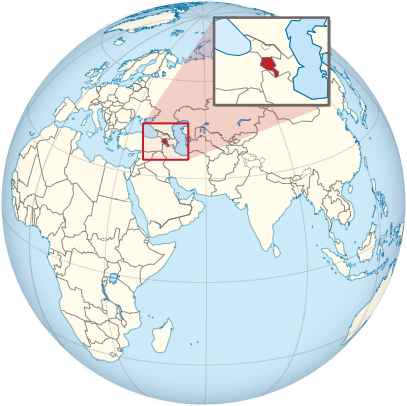 Two Types of Maps
Physical Maps
A map that shows what the surface of the Earth looks like. Examples would be landforms and bodies of water. All things of nature.
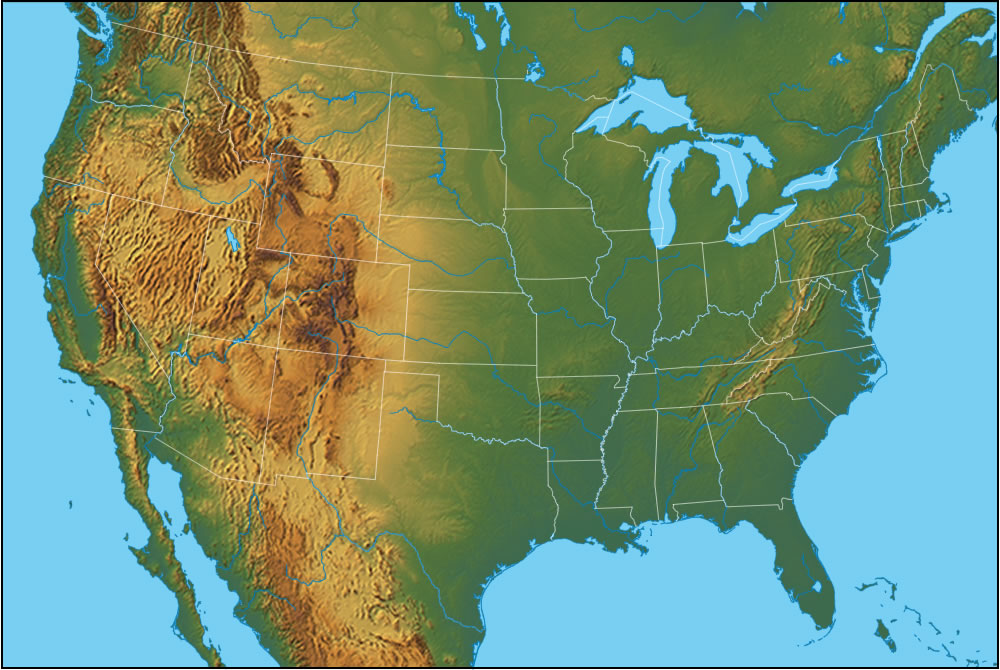 Political Maps
A map that shows how people have divided the Earth into countries, states, cities, and other units for the purpose of governing.
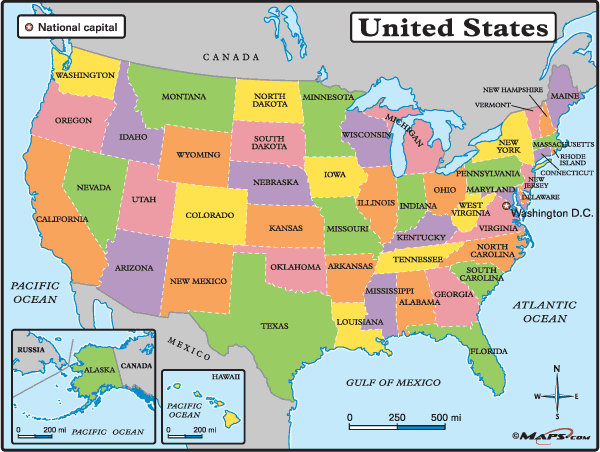 Latitude Lines
Other Important Geography terms
Imaginary lines that measure distance from the equator. Lines of latitude run from east to west, but measure north and south
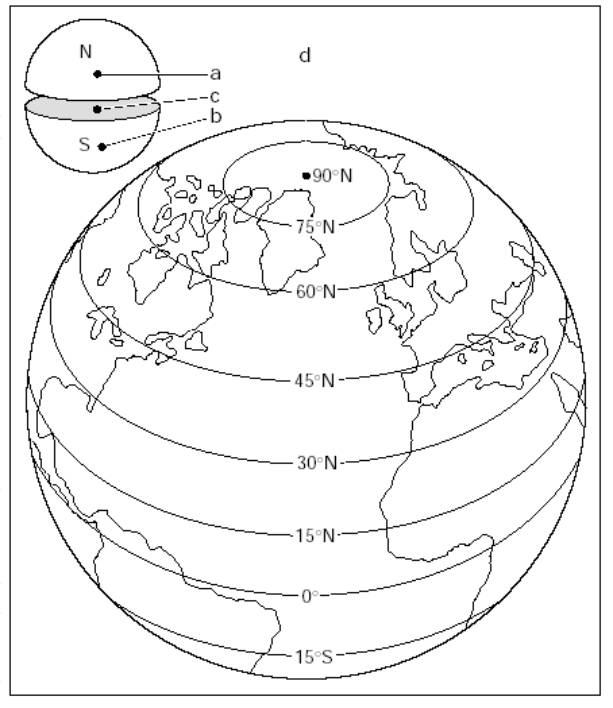 Longitude Lines
Imaginary lines that measure distance from the Prime Meridian. Lines of longitude run from north to south, but measure east to west
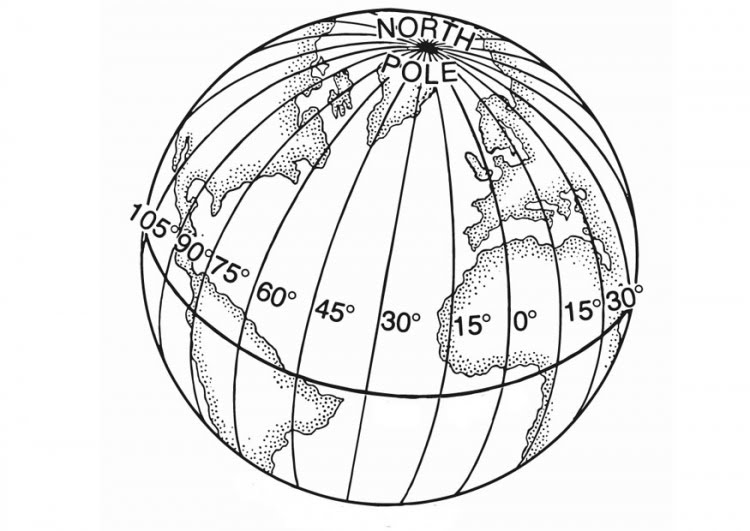 Equator
An imaginary circle around the Earth that is everywhere equally distant from the two poles. The Equator is a line of latitude.
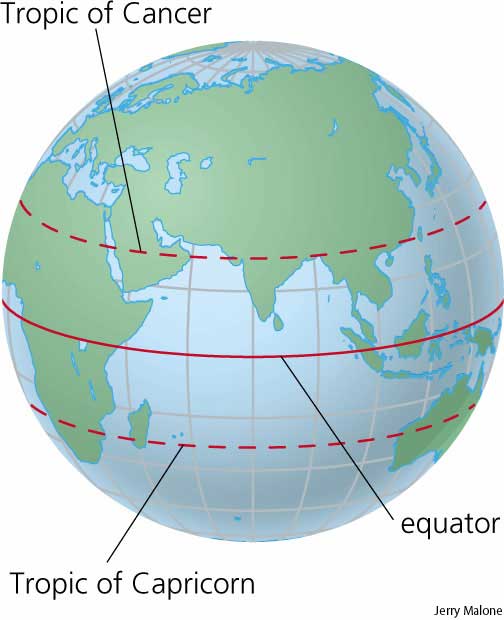 Prime Meridian
An imaginary line that passes through Greenwich, England. Divides the Earth into Eastern and Western hemisphere
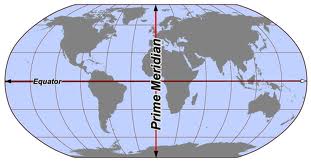 More Important Terms
Elevation: The height of land above sea level

Sea Level: The average height of the oceans surface

Relief: Shows how quickly the land rises and falls

Climate: Average weather condition of a place overtime
More Important Terms
Migration: The movement of humans from one place to another

Commercial Farming: Production of crops for profit and sale

Subsistence Farming: Production of crops primarily for consumption